DELETE THIS SLIDE
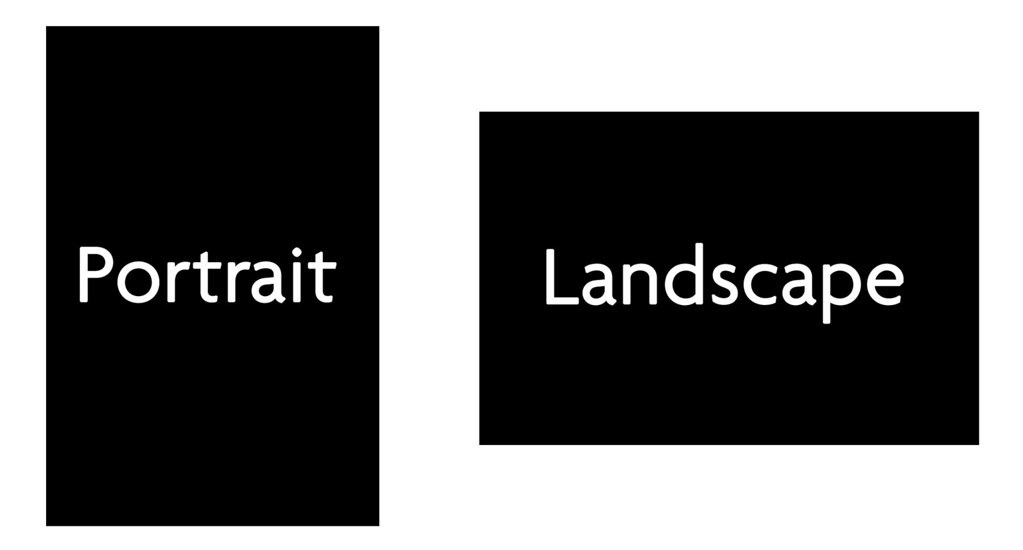 -- 3840 pixels --
-- 2160 pixels --
Your Display is Landscape and not portrait
It is Wide instead of tall and has a resolution of 3840x2160 (4K) and an aspect of 16:9
This PPT is also Landscape, you can add slides and upload it directly to your reach playlist.
Add VIDEO DIRECTLY TO REACH and do not embed in this PPT
DELETE THIS SLIDE